ЭЛЕКТОННОЕ ПРИЛОЖЕНИЕ К занятиЮ в старшей группе по теме «Весна. Первые весенние цветы».
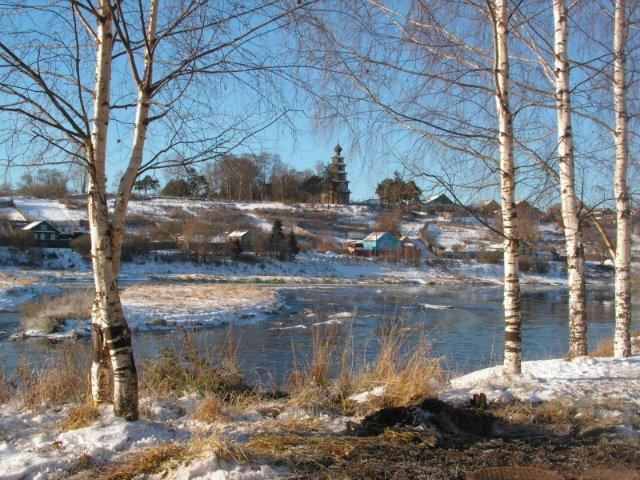 На дворе звенит капель.
По полям бегут ручьи,
На дорогах лужи,
Скоро выйдут муравьи 
После зимней стужи.
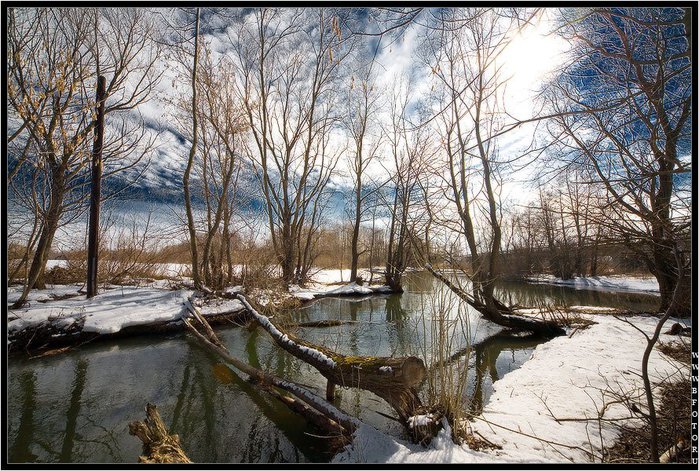 Какими стали дни весной?
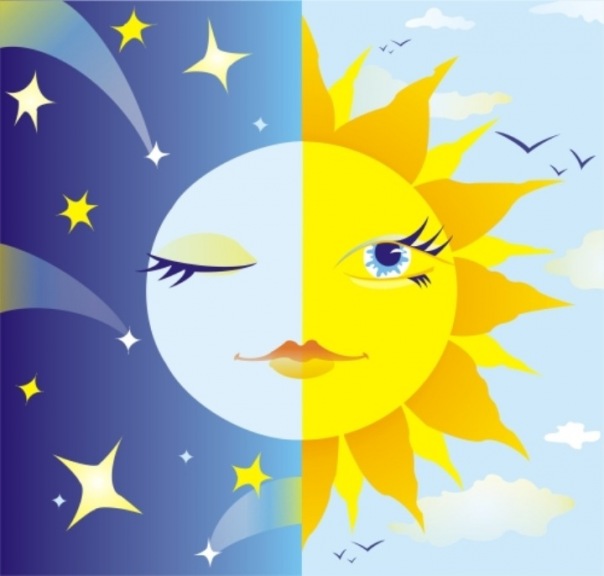 Как светит солнце?
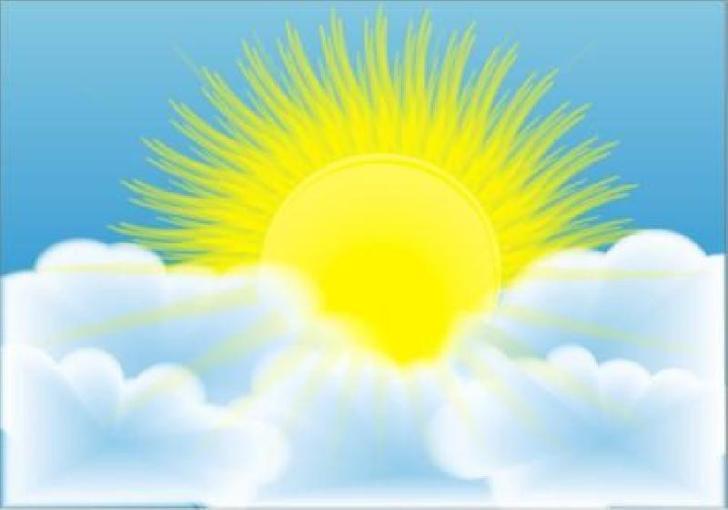 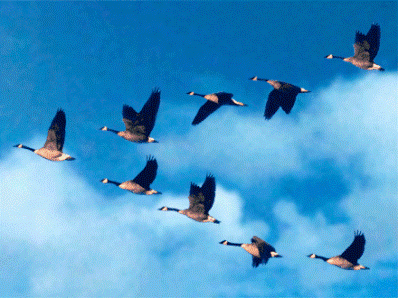 Какие птицы прилетают весной?
А почему они вернулись к нам?
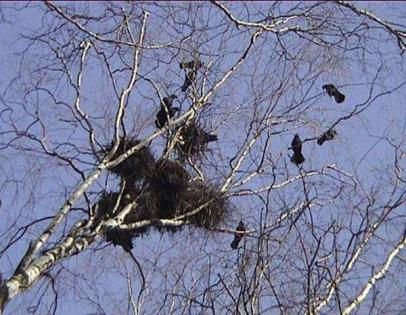 Как изменилась жизнь диких животных с наступлением весны?
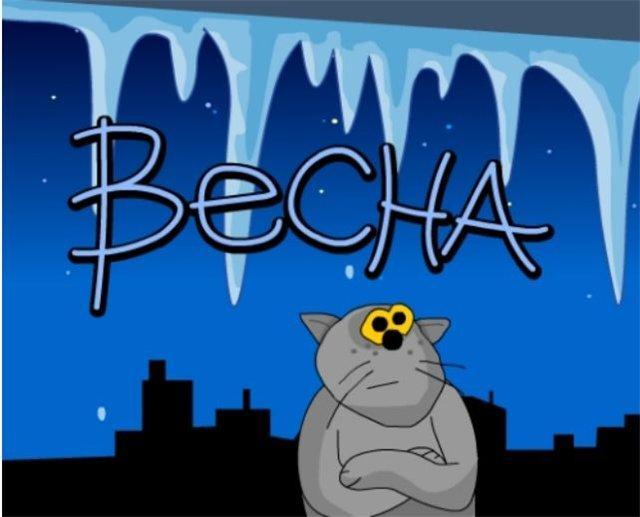 Заяц меняет шерсть на серую
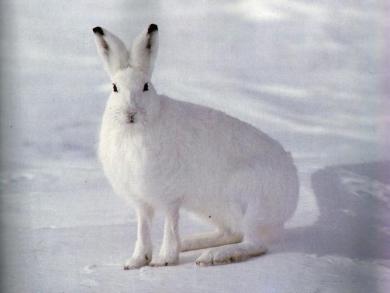 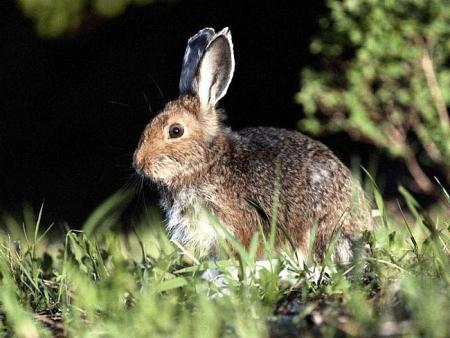 Белка  меняет шубку на рыжую
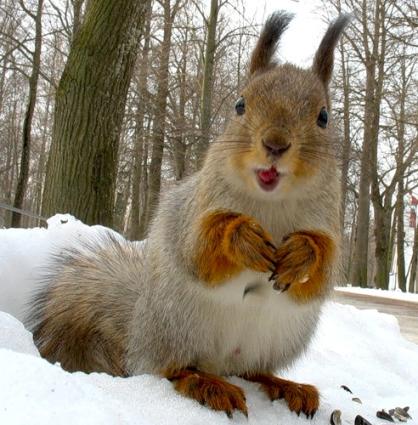 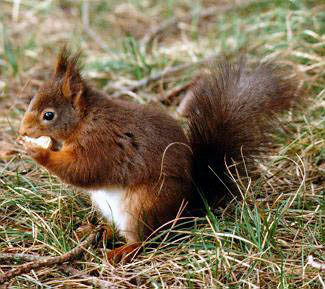 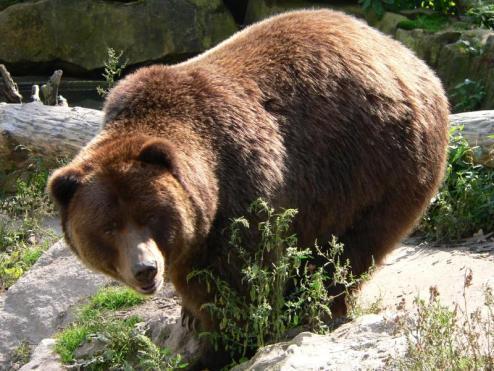 медведь весной
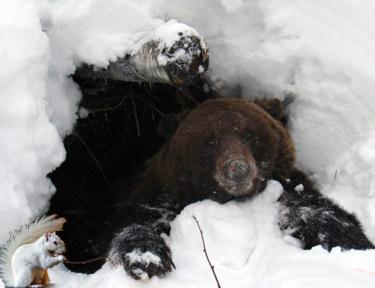 Медведь зимой
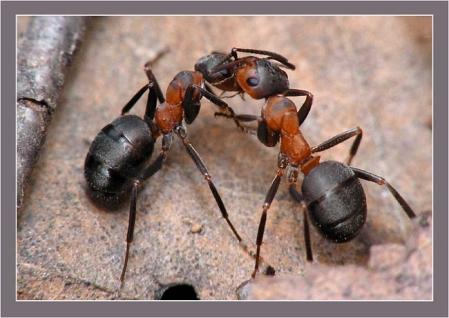 Насекомые весной
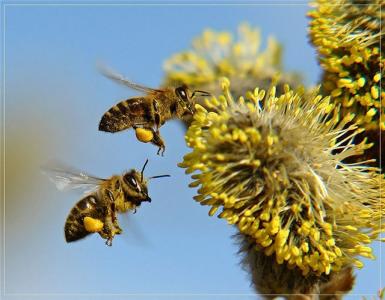 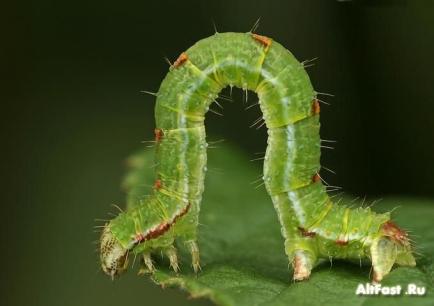 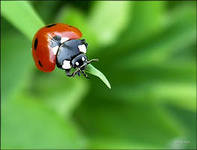 Весной так же зацветают на проталинках первые весенние цветы.
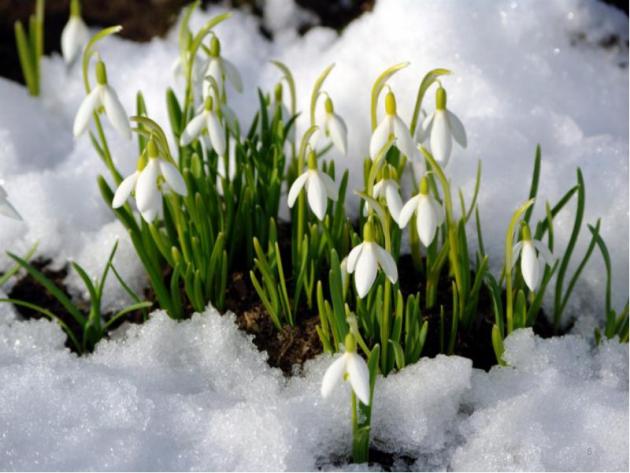 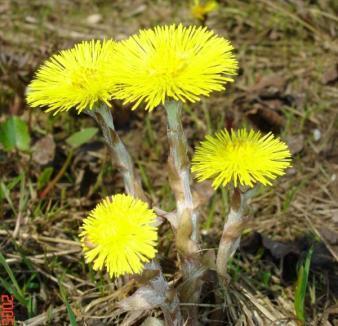 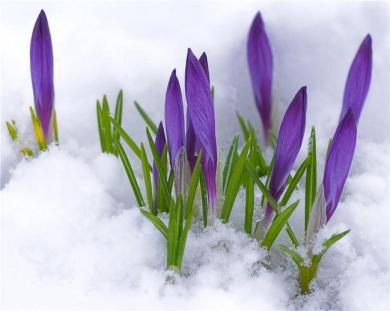 Подснежник
Мать-и-мачеха
Ландыш
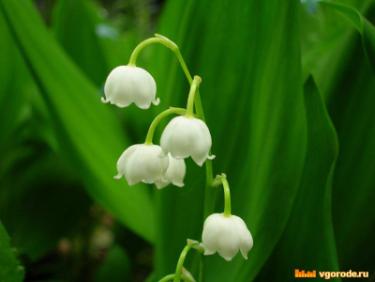 Самый первый
Самый тонкий
Есть цветок с названьем нежным 
Как привет капели звонкой,
Называется подснежник.
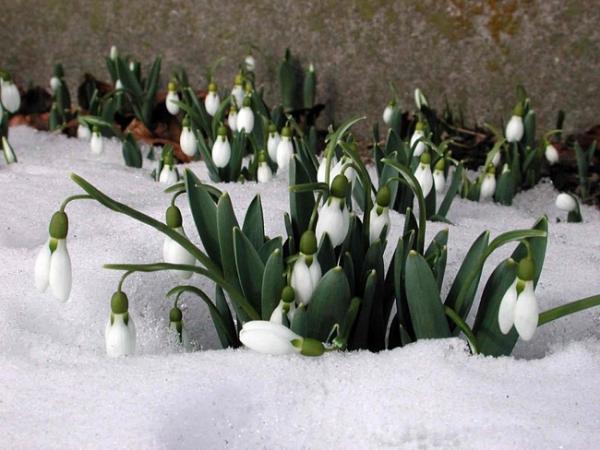 Подснежник – это первый вестник весны. Если увидите подснежник в лесу не срывайте его. Он занесён в красную книгу. Это редкое и охраняемое растение.
Золотые лепестки, хрупкий стебелёк,
Распустился у реки солнечный цветок.
Только тучка набежала, сжались лепесточки
На зелёных стебельках – круглые комочки.
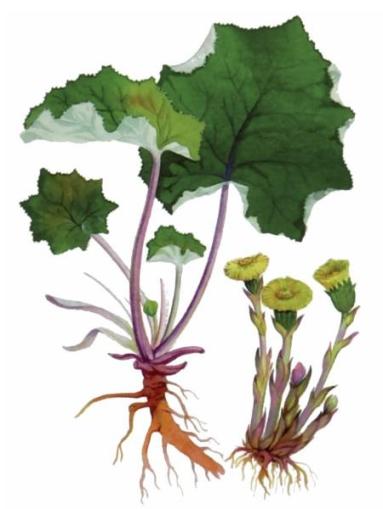 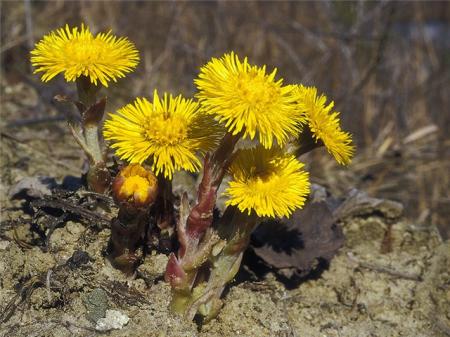 Физкультминутка
На зарядку солнышко поднимает нас,
Поднимаем руки мы по команде «раз».
А над нами весело шелестит листва,
Опускаем руки мы по команде «два».
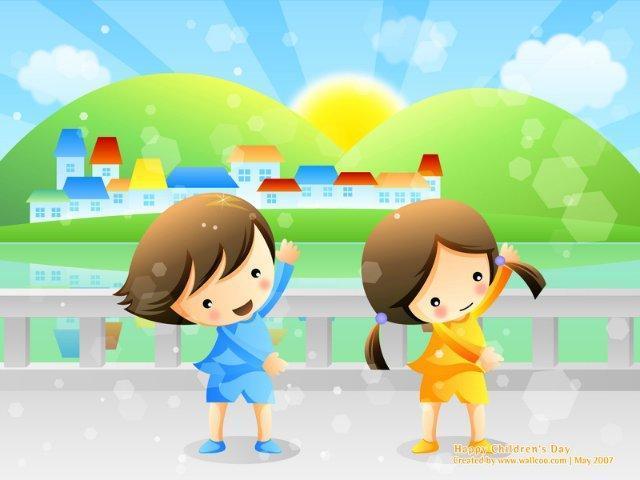 Игра «Что лишнее?»
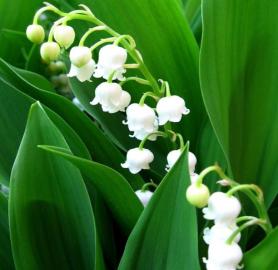 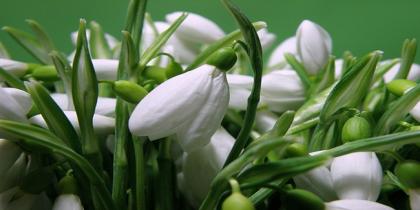 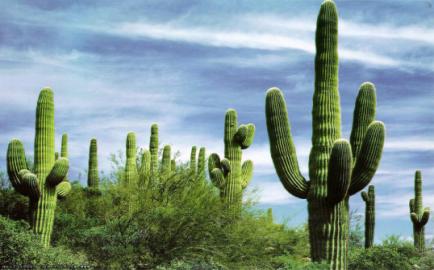 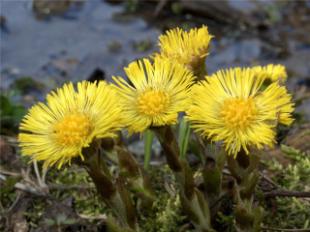 Первоцветы нуждаются в охране, не рвите их, берегите.
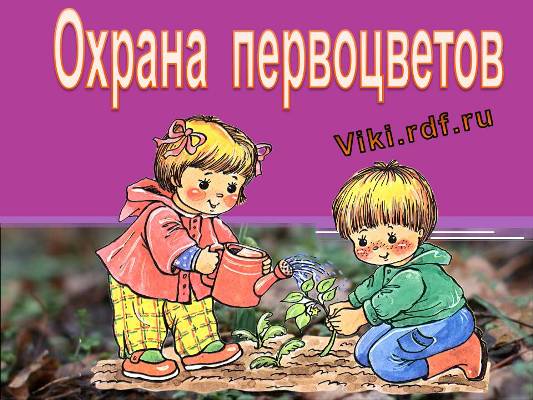 Всем спасибо за занятие, хорошо поработали, молодцы.
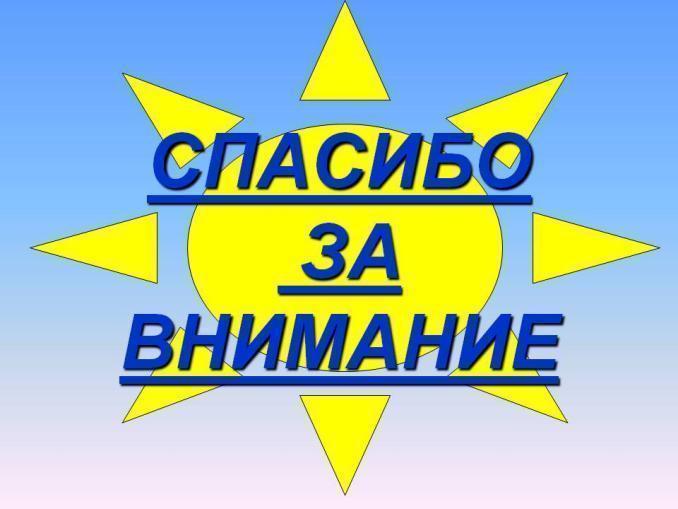